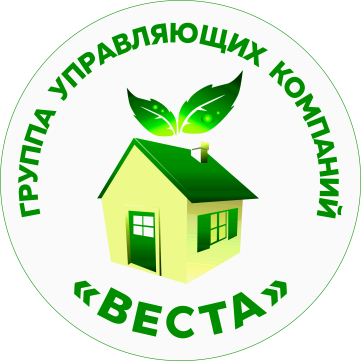 ВНИМАНИЮ СОБСТВЕННИКОВ МКД 
ул. Коммунистическая, д. 35
Уважаемые собственники!
На основании Протокола № 1/18 общего собрания собственников помещений в многоквартирном доме от 04.11.2018г., по п. 7 повестки дня «О ежегодной индексации тарифа на содержание жилого помещения», большинством голосов собственников помещений, от принявших участие в голосовании, принято решение :«Ежегодно индексировать тариф на содержание жилого помещения на величину, не превышающую уровень инфляции за предыдущий календарный год в соответствии с официальными данными Федеральной государственной службы статистики».

На основании вышеизложенного, тариф на содержание жилого помещения с 01.07.2021г. составит 41,49* руб./кв.м. 


* Уровень инфляции за 2020 календарный год составил 104,91%

https://rosstat.gov.ru/storage/mediabank/1NxzIcwO/%D0%98%D0%BD%D0%B4%D0%B5%D0%BA%D1%81%D1%8B%20%D0%BF%D0%BE%D1%82%D1%80%D0%B5%D0%B1%D0%B8%D1%82%D0%B5%D0%BB%D1%8C%D1%81%D0%BA%D0%B8%D1%85%20%D1%86%D0%B5%D0%BD.htm
Управляющая компания «ВЕСТА-Комфорт»